MAESTRÍA EN DEFENSA Y SEGURIDAD MENCIÓN ESTRATEGIA MILITAR
TEMA: 
GESTIÓN DE LA INFORMACIÓN Y SU INCIDENCIA EN EL MANDO Y CONTROL EN LAS OPERACIONES DE ÁMBITO INTERNO
TCRN. DE E.M DIEGO CATTÁN B.
TCRN. DE E.M DIEGO CAMPAÑA P.

DIRECTOR: CRNL. E.M MG. RÓMULO DIAZ
PONENTE: TCRN. E.M MG. MARCO JIMÉNEZ
TEMARIO
PLANTEAMIENTO DEL PROBLEMA
ENUNCIADO DEL PROBLEMA
PREGUNTAS DE INVESTIGACIÓN
JUSTIFICACIÓN DE LA INVESTIGACIÓN
OBJETIVO GENERAL
FUNDAMENTACIÓN TEÓRICA
HIPÓTESIS
VARIABLES INDEPENDIENTE Y DEPENDIENTES
OPERACIONALIZACIÓN DE LAS VARIABLES
OBJETO DE ESTUDIO Y CAMPO DE ACCIÓN
DISEÑO DE LA INVESTIGACIÓN
DESARROLLO DE LOS OBJETIVOS
PROPUESTA
CONCLUSIONES Y RECOMENDACIONES
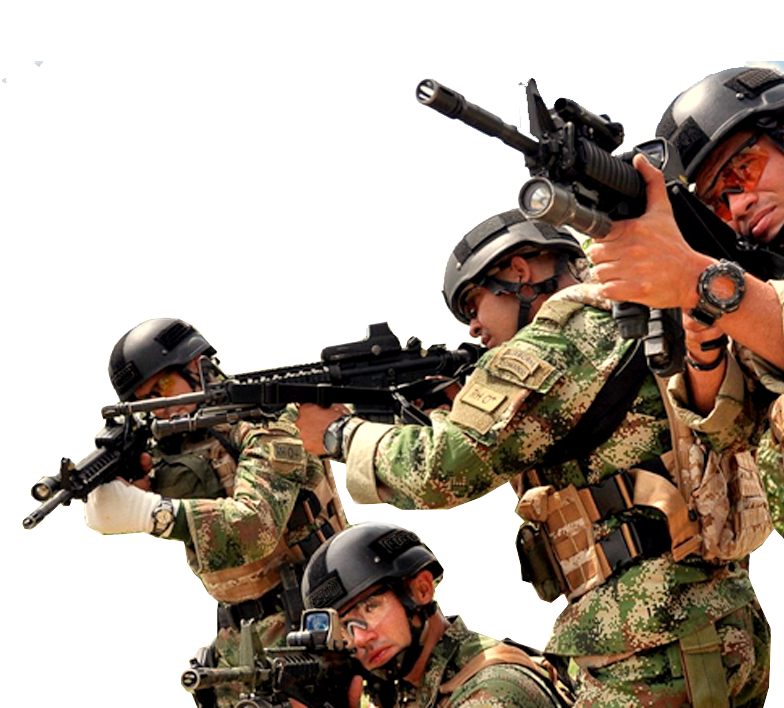 PLANTEAMIENTO DEL PROBLEMA
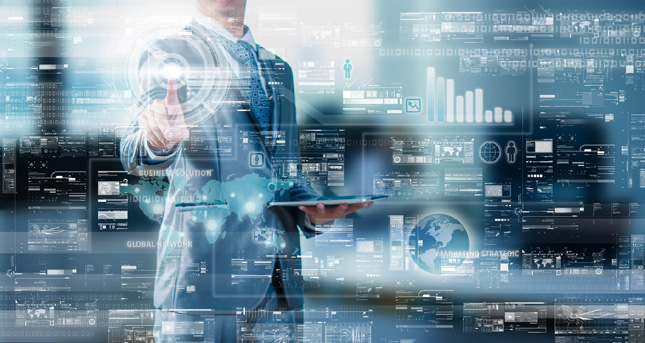 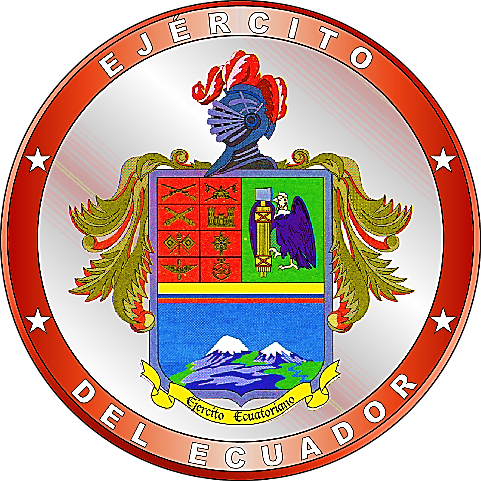 CAMPAÑA - CATTÁN
ENUNCIADO  DEL PROBLEMA
¿Una inadecuada gestión de la información en el Ejército Ecuatoriano incide negativamente en el desarrollo de la capacidad de mando y control?
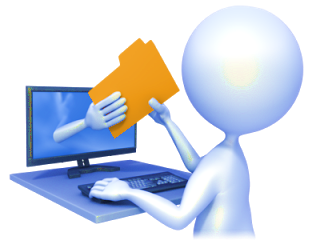 CAMPAÑA - CATTÁN
PREGUNTAS DE INVESTIGACIÓN
CAMPAÑA - CATTÁN
JUSTIFICACIÓN DE LA INVESTIGACIÓN
Contar con una gestión adecuada del flujo de información supondrá la optimización de procesos y permitirá el contar con más criterios, basados en una información actualizada y veraz que coadyuve a la toma de decisiones a nivel institucional e intrainstitucional. 

Justificando así, que esta investigación pretende dar una normativa institucional que permita estandarizar la gestión del flujo de información dentro del Ejército Ecuatoriano.
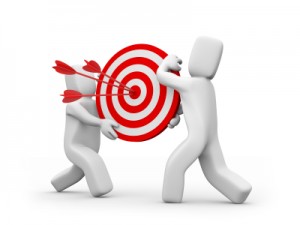 CAMPAÑA - CATTÁN
OBJETIVO GENERAL
Analizar la influencia de las deficiencias de la gestión de la información en el Ejército Ecuatoriano en el desarrollo de la capacidad general de mando control en las operaciones de ámbito interno en el año 2019, que nos permita desarrollar estrategias metodológicas para optimizar la capacidad de mando y control referente a este tipo de operaciones.
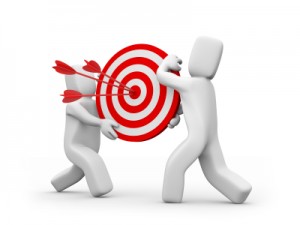 CAMPAÑA - CATTÁN
OBJETIVOS ESPECÍFICOS
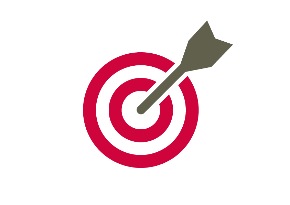 Determinar las deficiencias en la gestión de la información del Ejército Ecuatoriano.


Analizar la Capacidad de Mando y Control en el desarrollo de operaciones de ámbito interno en el año 2019 en función de la gestión de la información.


Determinar las estrategias metodológicas relativas a la gestión de la información para optimizar el desarrollo de la capacidad de mando y control referente a las operaciones de ámbito interno.
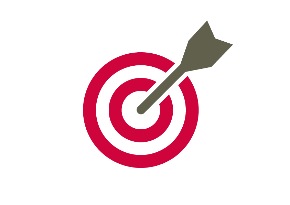 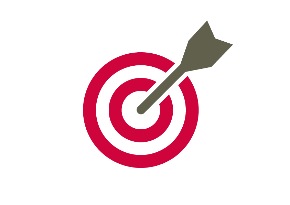 CAMPAÑA - CATTÁN
FUNDAMENTACIÓN TEÓRICA
Gestión de la Información
Flujo de información organizacional
Rol de la gestión de la información
Impacto de la gestión de la información
Gestión de la información en apoyo a la gestión empresarial
Factores que contribuyen al éxito de la gestión de la información
Capacidad de mando y control
Gestión de información militar
Guerra de la información y gestión de la información militar
Aplicación de la gestión de la información en el ámbito militar
CAMPAÑA - CATTÁN
HIPÓTESIS
La inadecuada gestión de la información incide negativamente en el desarrollo de la capacidad de mando y control a las operaciones militares de ámbito interno.
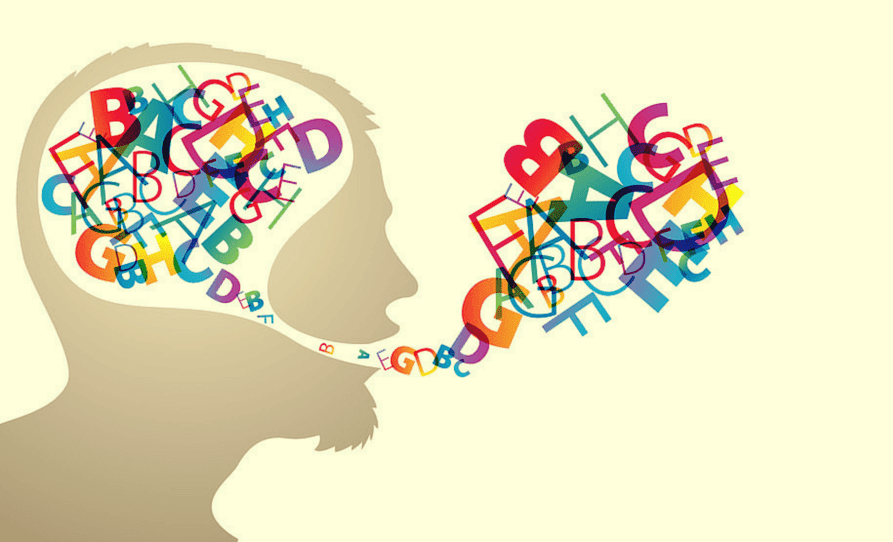 CAMPAÑA - CATTÁN
VARIABLES INDEPENDIENTE Y DEPENDIENTES
Variable Independiente
La gestión de la información del Ejército Ecuatoriano
Variable Dependiente
La capacidad de mando y control en las operaciones de ámbito interno
CAMPAÑA - CATTÁN
OPERACIONALIZACIÓN DE LAS VARIABLES
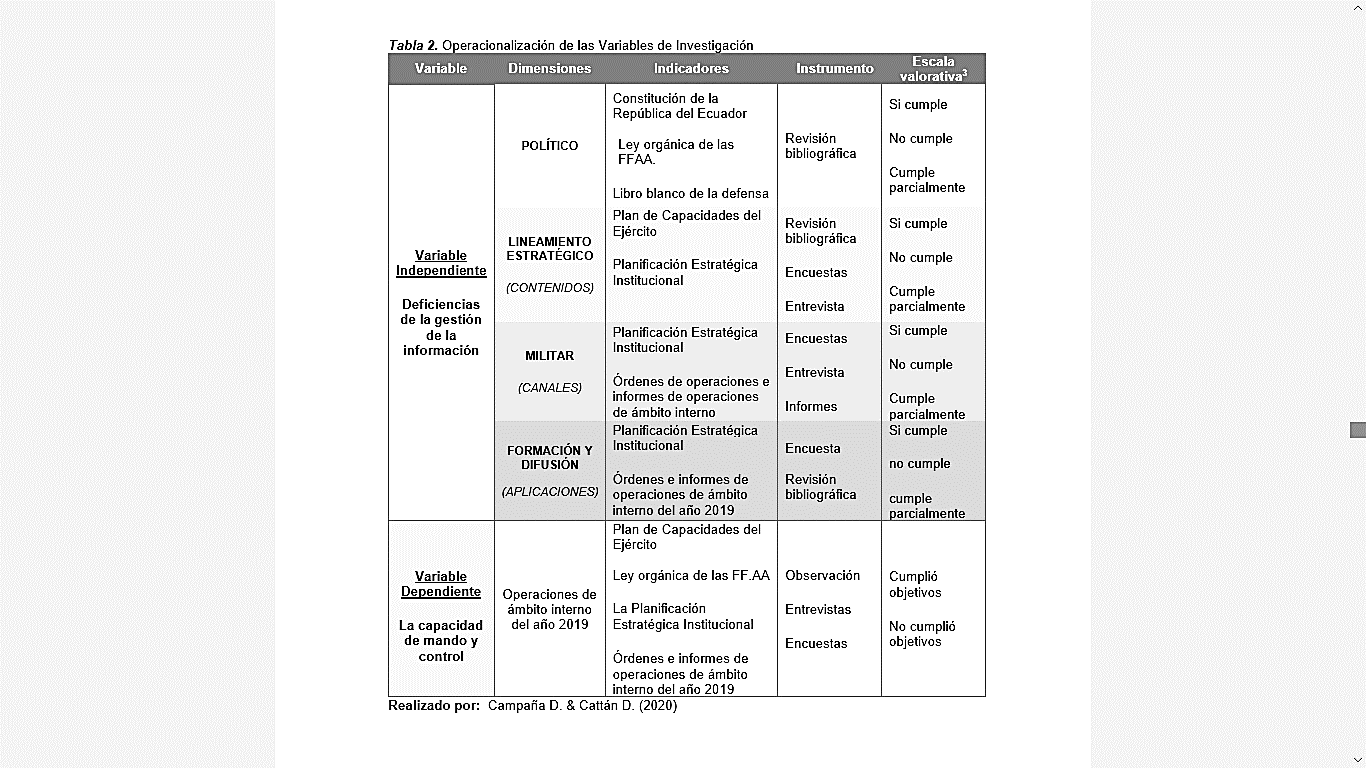 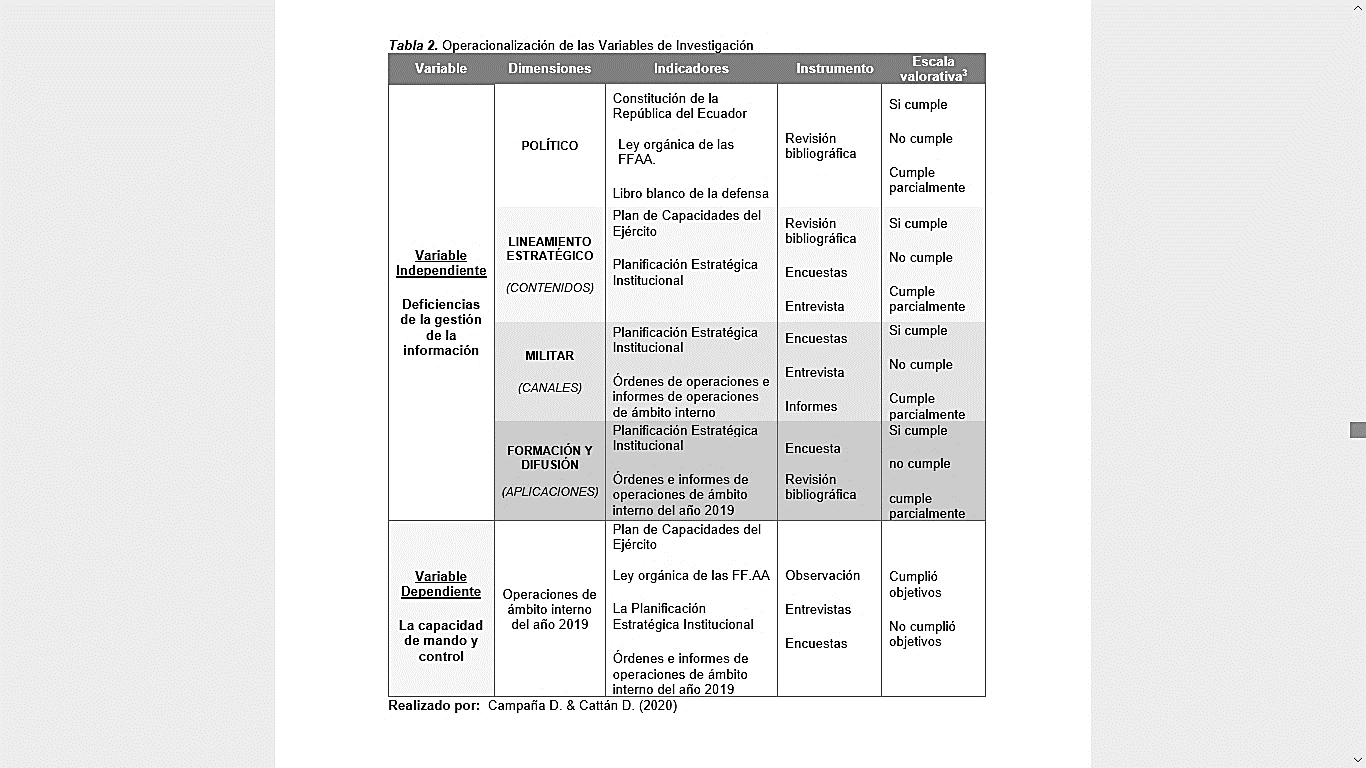 CAMPAÑA - CATTÁN
OBJETO DE ESTUDIO Y                            CAMPO DE ACCIÓN
OBJETO DE ESTUDIO
La Gestión de la Información Militar, la Capacidad de Mando y Control en las Operaciones de Ámbito Interno (2019).
CAMPAÑA - CATTÁN
CAMPO DE ACCIÓN
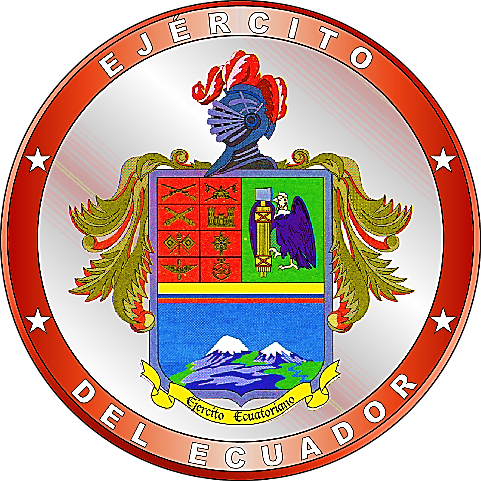 Ejército Ecuatoriano
CAMPAÑA - CATTÁN
DISEÑO DE LA INVESTIGACIÓN
ENFOQUE DE LA INVESTIGACIÓN
Enfoque mixto cualitativo-cuantitativo, determinístico 
En función de las ventajas para abordar el tema de la realidad coyuntural a la problemática que relaciona al flujo de la información, las características y tipo de información necesaria para el desarrollo de capacidades del Ejército Ecuatoriano.
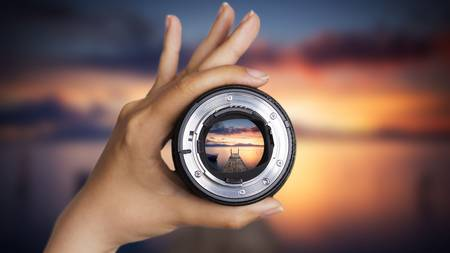 CAMPAÑA - CATTÁN
TIPO DE INVESTIGACIÓN
Investigación Descriptiva de los sucesos relacionados con las variables de investigación respaldadas por:
Investigación documental en material bibliográfico.
Investigación de campo utilizando técnicas para encontrar datos para cuantificar las variables para poder evaluarlas, y
La propuesta de solución en base a los hallazgos encontrados y en función de la actualización de los procedimientos adecuados a enfrentar las nuevas amenazas.
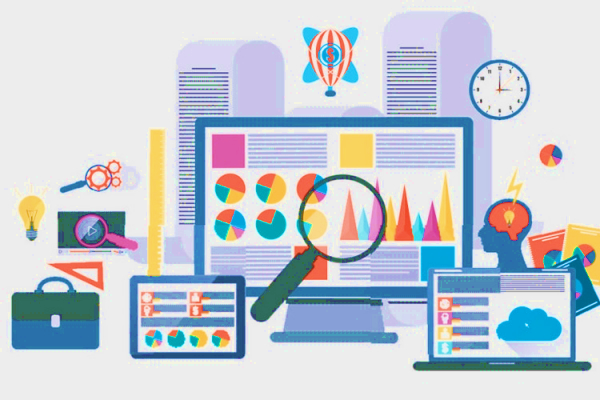 CAMPAÑA - CATTÁN
POBLACIÓN
La presente investigación se determinó en función de las unidades del Ejército Ecuatoriano, además se incluirán a los directivos y comandantes que tomaron parte de las operaciones de ámbito interno relevantes en el año 2019. (40)
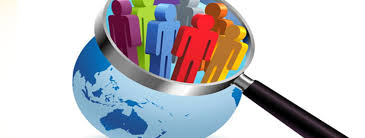 CAMPAÑA - CATTÁN
MUESTRA
La muestra de 36 incluyó a oficiales y directivos del                              C.O 4 “CENTRAL” (F.T.C “PICHINCHA”)

Y a los comandantes de unidades que tuvieron un papel en el desarrollo de operaciones de ámbito interno en el año 2019: 

G.O 4.1 “ATAHUALPA”
G.O 4.4 “CENEPA”
G.O 4.5 “AGRUCOMGE”
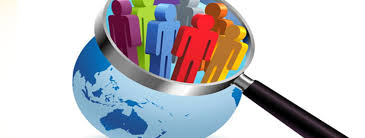 CAMPAÑA - CATTÁN
MÉTODOS DE INVESTIGACIÓN
Investigación descriptiva:
Método hipotético deductivo, para obtener conclusiones particulares (Investigación bibliográfica).
Posteriormente, fueron comprobadas mediante la interpretación de datos los obtenidos en la (Investigación de campo).
Finalmente, se verificó la hipótesis inicial para realizar alternativas de solución sobre el problema de investigación planteadas en la propuesta de solución desarrollada.
CAMPAÑA - CATTÁN
TÉCNICAS DE RECOLECCION DE DATOS
Técnica de Recopilación Documental
La información (documentos, informes y órdenes de operaciones) sirvió para relacionarlas con la gestión de información (C.O. 4 “CENTRAL”).
La recopilación bibliográfica de fuentes primarias (física y digitalmente).

Técnica de Observación
En la ficha de observación, se registraron procedimientos y hechos empíricos relevantes y complementarios a la recopilación documental.

Técnica de Entrevista
Mediante una entrevista semiestructurada aplicada a los comandantes y directivos del C.O. 4 “CENTRAL”.

Técnica de la Encuesta
Se aplicó , al personal disponible del C.O. 4 “CENTRAL”
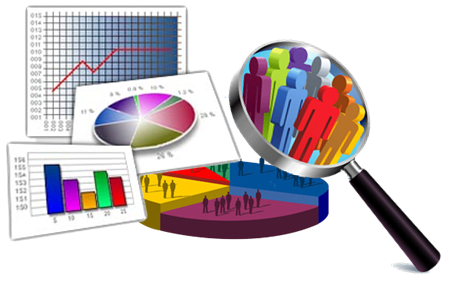 CAMPAÑA - CATTÁN
INSTRUMENTOS DE RECOLECCIÓN DE DATOS
Ficha de Observación 
Entrevista
Encuesta
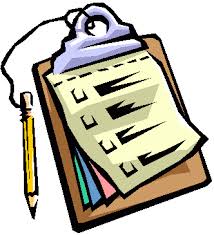 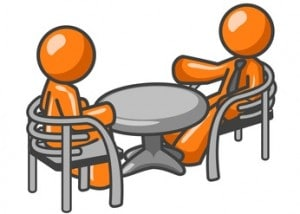 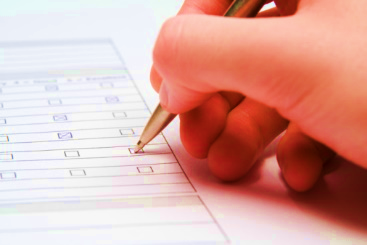 CAMPAÑA - CATTÁN
TÉCNICAS PARA EL ANÁLISIS DE DATOS
Los datos recopilados fueron analizados mediante la estadística descriptiva aplicada, representada en tablas y gráficos que ayudan a su interpretación y hallazgo de hechos representativos para el desarrollo de la propuesta de solución.
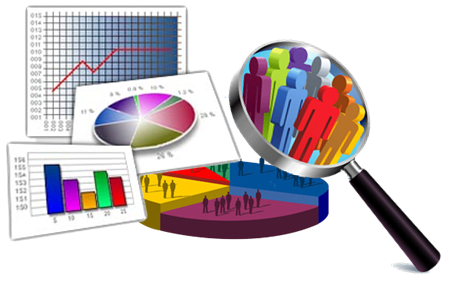 CAMPAÑA - CATTÁN
12. DESARROLLO DE OBJETIVOS
DEFICIENCIAS EN LA GESTIÓN DE LA INFORMACIÓN DEL EJÉRCITO ECUATORIANO EN EL AÑO 2019
ASPECTO                        TECNOLÓGICO
INTERIORIZACIÓN DEL USO DE LA INFORMACIÓN
ASPECTO 
NORMATIVO
Ámbito presupuestario
Innovación
Optimización y  Utilización de recursos 
Desarrollo tecnológico
Innovación
tecnología
Falta de especialidad (G.I)
Seguridad, Responsabilidad, Carácter técnico Procedimiento y Capacitación 
Concepción (G.I) 
Conceptualización
Concienciación
Diferenciación  (S.G.I)
Interiorización de responsabilidad en manejo información 
Socialización
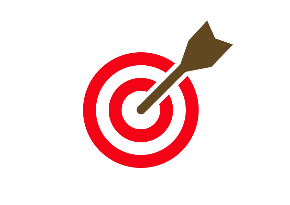 1
CAMPAÑA - CATTÁN
ANÁLISIS DE LA CAPACIDAD DE MANDO Y CONTROL EN EL DESARROLLO DE OPERACIONES DE ÁMBITO INTERNO EN EL AÑO 2019 EN FUNCIÓN DE LA GESTIÓN DE LA INFORMACIÓN
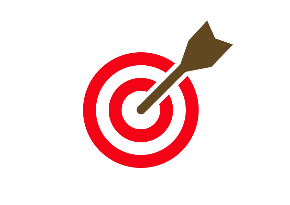 2
ESTRATEGIAS METODOLÓGICAS RELATIVAS A LA GESTIÓN DE LA INFORMACIÓN PARA OPTIMIZAR EL DESARROLLO DE LA CAPACIDAD DE MANDO Y CONTROL REFERENTE A LAS OPERACIONES DE ÁMBITO INTERNO.
Proyecto de conceptualización, definición de términos e importancia de la gestión de información de la Fuerza Terrestre.
Propuesta de mejoras, al modelo de gestión de la información y conocimiento de la Fuerza Terrestre.
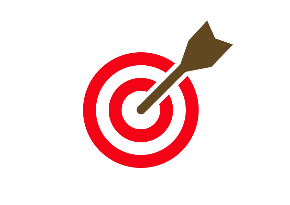 3
CAMPAÑA - CATTÁN
13. PROPUESTA
PROPUESTA
Proyecto de conceptualización, definición de términos e importancia de la gestión de información de la Fuerza Terrestre.
Propios al ámbito militar desarrollados y plasmados en el producto final       (propuesta de solución).
Propuesta de mejoras, al modelo de gestión de la información y conocimiento de la Fuerza Terrestre.
Contextualizadas al modelo actual y en función de la transformación de capacidades (desarrollado en la propuesta de mejora).
CAMPAÑA - CATTÁN
… PROPUESTA
PLANIFICACIÓN Y DOCTRINA
INFRAESTRUCTURA INFORMÁTICA
GESTIÓN Y SEGURIDAD DE LA INFORMACIÓN EN LA CAPACIDAD DE MANDO Y CONTROL
CAPACITACIÓN Y SOCIALIZACIÓN
EVALUACIÓN
CAMPAÑA - CATTÁN
PLANIFICACIÓN Y DOCTRINA
CAMPAÑA - CATTÁN
… PLANIFICACIÓN Y DOCTRINA
CAMPAÑA - CATTÁN
INFRAESTRUCTURA INFORMÁTICA
CAMPAÑA - CATTÁN
GESTIÓN Y SEGURIDAD DE LA INFORMACIÓN EN LA CAPACIDAD DE MANDO Y CONTROL
CAMPAÑA - CATTÁN
CAPACITACIÓN Y SOCIALIZACIÓN
CAMPAÑA - CATTÁN
EVALUACIÓN
CAMPAÑA - CATTÁN
14. CONCLUSIONES
CONCLUSIONES
Relacionada con el mando y control como capacidad de las Fuerzas Armadas se determinó que existen varias deficiencias en la gestión de la información, en los ámbitos: de seguridad, doctrinario, normativo y tecnológico. 

La información a la que los comandantes tienen acceso no es completa y en algunos casos irrelevante, no favorece en la toma de decisiones y optimización de las actividades y operaciones definidas y asignadas a las diferentes unidades.
CAMPAÑA - CATTÁN
… CONCLUSIONES
Las capacidades siempre serán susceptibles de mejoras y optimización,    en este sentido, la conjunción de estrategias de implementación, innovación y capacitación pueden lograr resultados a corto plazo. 

Sin los recursos necesarios pueden resultar intrascendentes, y se necesita de una cohesión de criterios y esfuerzos para la optimización del mando       y control.
CAMPAÑA - CATTÁN
… CONCLUSIONES
La gestión de la información es una herramienta fundamental para la toma de decisiones (comandantes y planificadores), esta es favorecida al contar con información veraz y oportuna (desarrollan las actividades y operaciones). 

Las Fuerzas Armadas, requieren de constantes innovaciones, el conocimiento real de su situación y necesidades; genera constantes esfuerzos: tecnológicos, normativos o procedimentales manifestados en proyectos y planes para poder cubrirlos.
CAMPAÑA - CATTÁN
… CONCLUSIONES
El desarrollo de estrategias contribuirá directamente con la planificación de la defensa en el contexto de la transformación de capacidades,                 que garanticen contar con un Ejército preparado para enfrentar las                amenazas a la seguridad, reduciendo riesgos y eliminando posibles vulnerabilidades.
CAMPAÑA - CATTÁN
14. RECOMENDACIONES
RECOMENDACIONES
Mediante la implementación de mejoras a la gestión de la información surgen nuevos desafíos en el contexto de la seguridad y utilidad de la información dentro de las Fuerzas Armadas.

La necesidad imperante de dar la relevancia pertinente a la información y su seguridad, que permita generar sistemas de información específicos al carácter militar de la Institución Armada.
CAMPAÑA - CATTÁN
… RECOMENDACIONES
El manejo de la información en nuestro medio aún no tiene el carácter prioritario y su seguridad no tiene características que impidan la generación de riesgos por pérdida de información, robo o mala utilización de la misma.
CAMPAÑA - CATTÁN
… RECOMENDACIONES
Las implicaciones en la Inteligencia Militar y la Seguridad Nacional han sido causa de muchos problemas en el contexto de las operaciones militares,         es aquí, la importancia de la gestión adecuada de la información y la independencia de los sistemas de información, deben ser primordiales y manejados mediante criterios institucionales, que creen innovación continua, técnica y confiable al desarrollo de las propuestas generadas.
CAMPAÑA - CATTÁN
… RECOMENDACIONES
La planificación en el ámbito de la gestión de la información son     procesos de largo plazo y siempre susceptibles de mejora continua,    es por eso que, se necesita generar proyectos y planificaciones                con retroalimentación en base a la información generada y la experiencia.
CAMPAÑA - CATTÁN
MUCHAS GRACIAS
CAMPAÑA - CATTÁN
VARIABLE DEPENDIENTE
La capacidad de mando y control
Objetivo General
Analizar la influencia de las deficiencias de la Gestión de la información en el Ejército Ecuatoriano en el desarrollo de la capacidad general de mando control en las operaciones de ámbito interno en el año 2019, que permita desarrollar estrategias metodológicas para optimizar la capacidad de mando y control referente a las operaciones de ámbito interno.
SÍNTESIS DE LA INVESTIGACIÓN
Formulación del problema
¿Una inadecuada gestión de la información en el Ejército Ecuatoriano incide negativamente en el desarrollo de la capacidad de mando y control?
Posible solución
Determinar estrategias metodológicas relativas a la gestión de la información para optimizar el desarrollo de la capacidad de mando y control referente a las operaciones de ámbito interno.
VARIABLE INDEPENDIENTE
Deficiencias de la gestión de la información
Hipótesis
La inadecuada gestión de la información incide negativamente en el desarrollo de la capacidad de mando y control a las operaciones militares de ámbito interno del año 2019.
CAMPAÑA - CATTÁN
PRESENTACIÓN Y ANÁLISIS DE DATOS
ANÁLISIS DE RESULTADOS
Q1: ¿Considera que la información necesaria para generar una disposición, orden, o directiva en las operaciones de ámbito interno es?
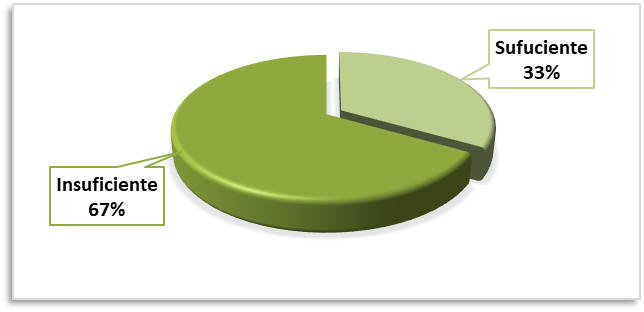 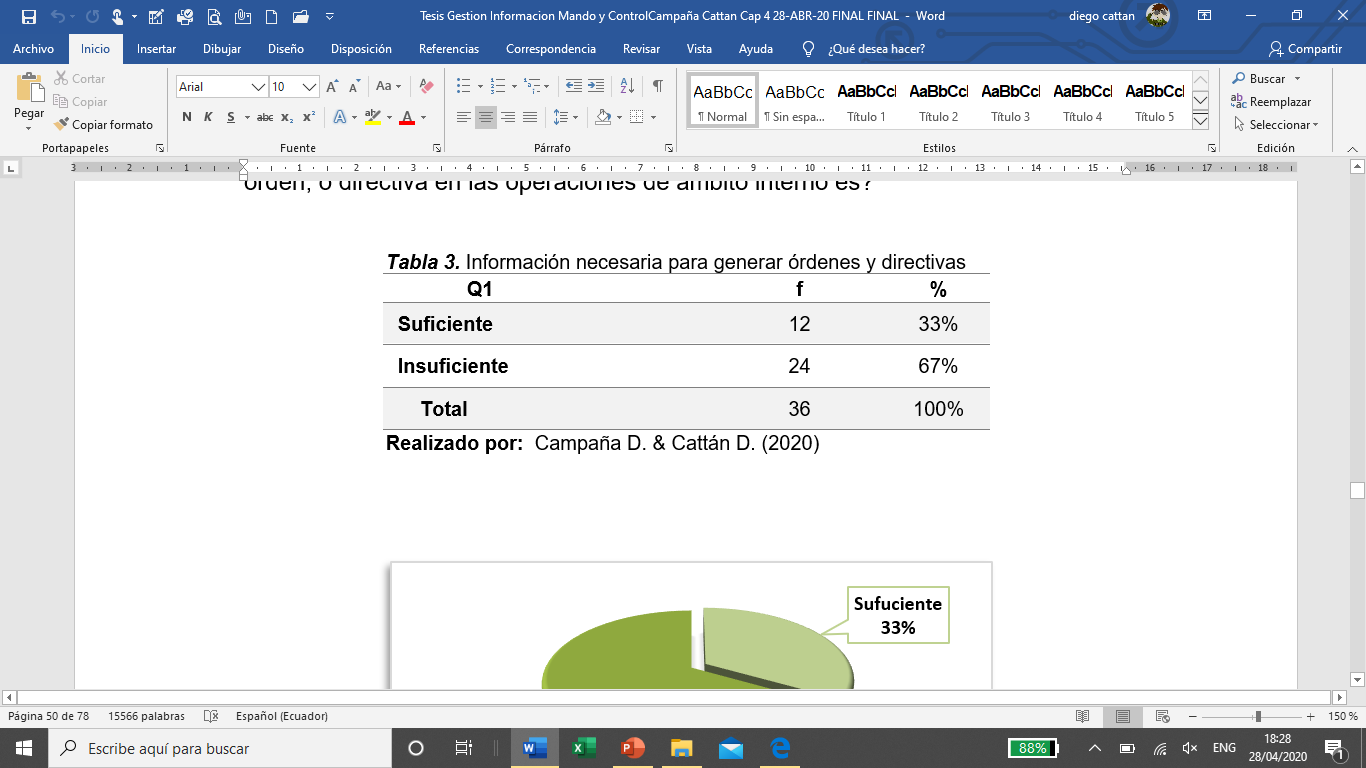 CAMPAÑA - CATTÁN
ANÁLISIS DE RESULTADOS
Q2: ¿Existe una categorización de la información utilizada en la capacidad de mando y control?
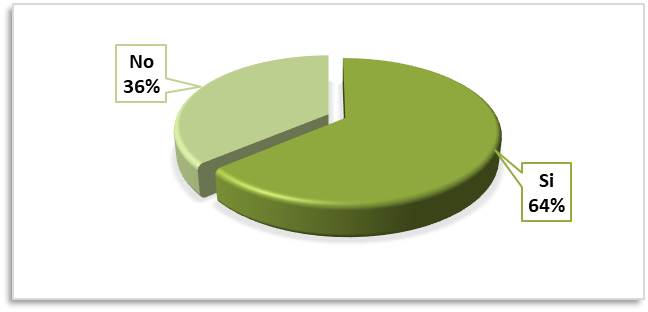 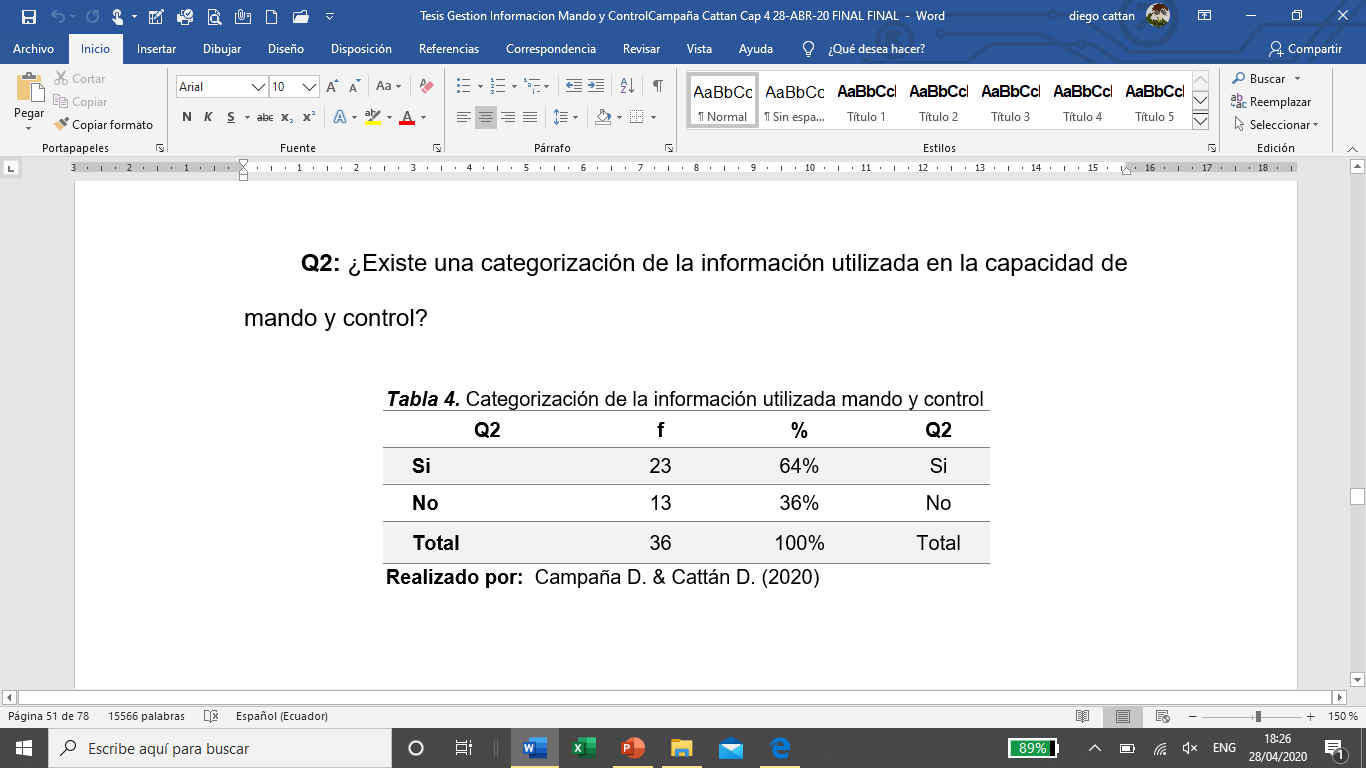 CAMPAÑA - CATTÁN
ANÁLISIS DE RESULTADOS
Q3: ¿Qué tipo de categorías encuentra en la información proporcionada?
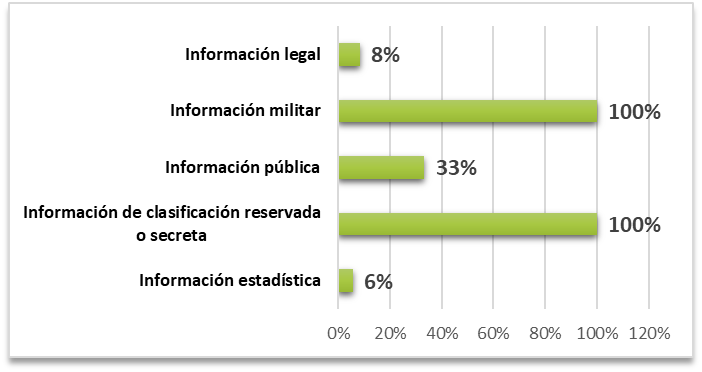 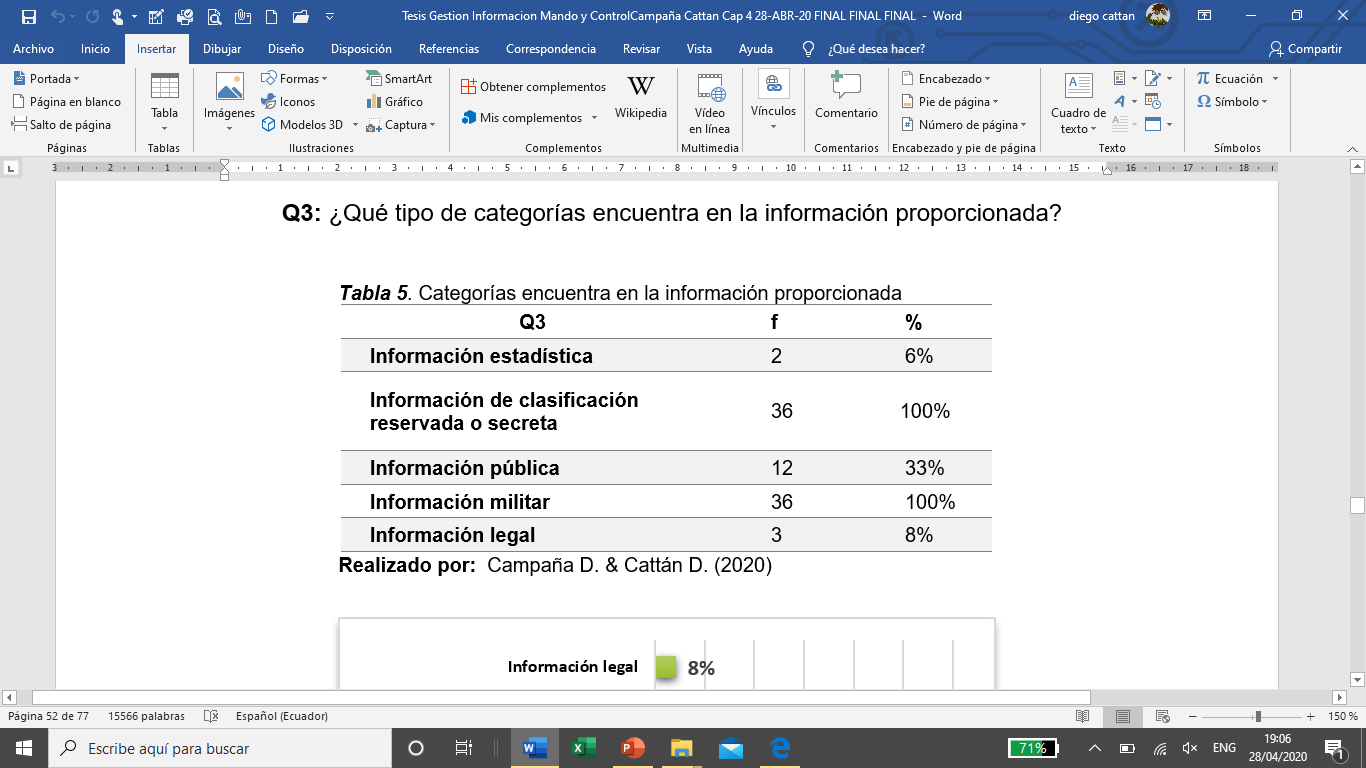 CAMPAÑA - CATTÁN
ANÁLISIS DE RESULTADOS
Q4: ¿Considera que la categorización o discriminación del tipo de información puede ser relevante para la toma de decisiones de la capacidad de mando y control?
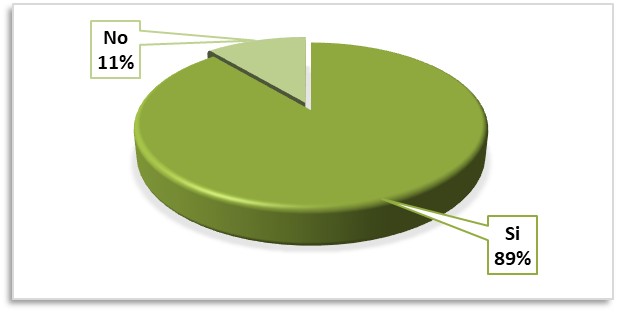 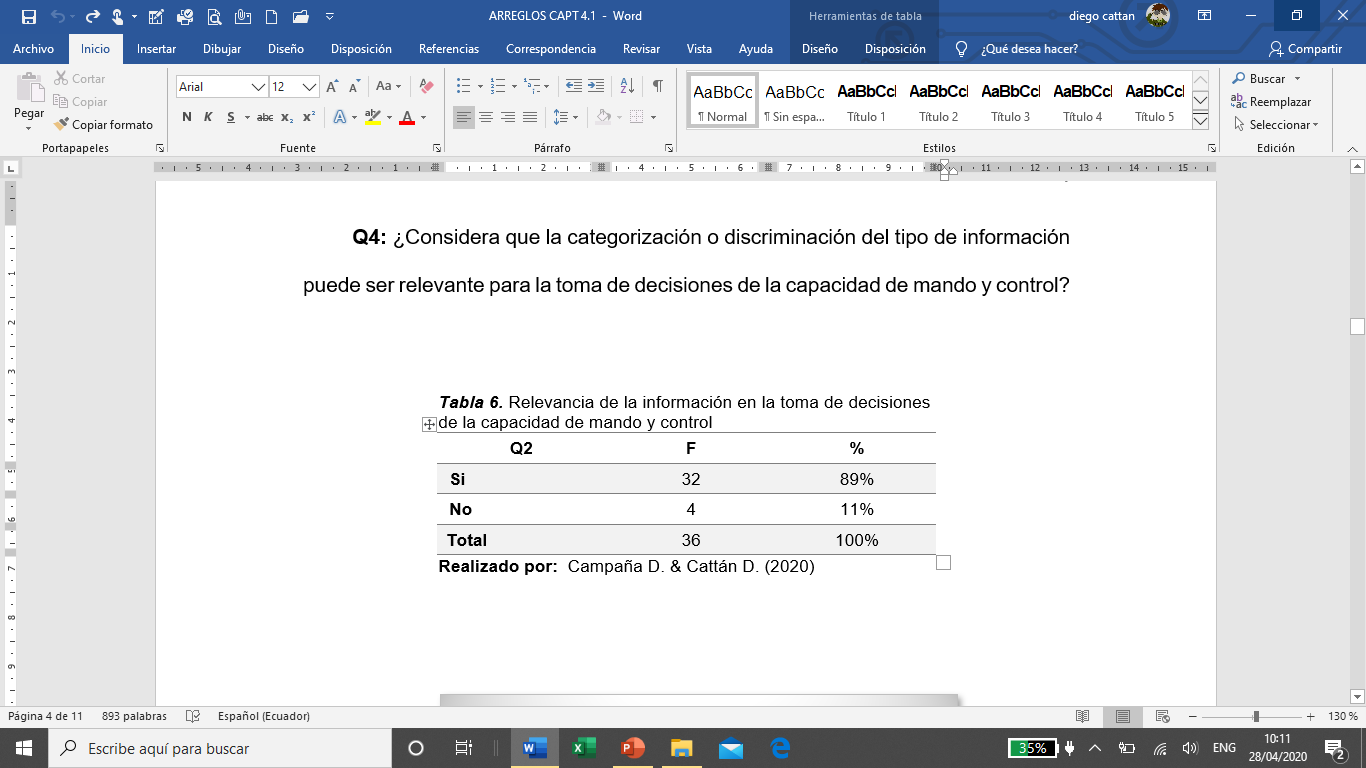 CAMPAÑA - CATTÁN
ANÁLISIS DE RESULTADOS
Q5: ¿Considera que los canales del flujo de información son pertinentes en la capacidad de mando y control?
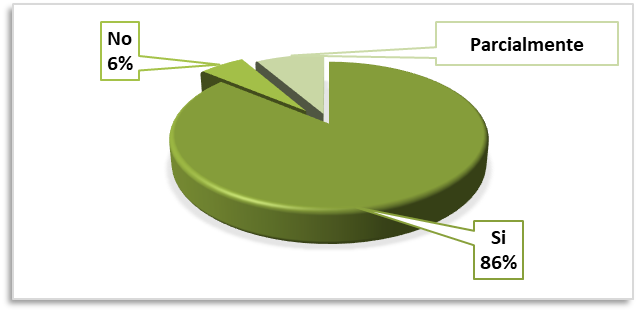 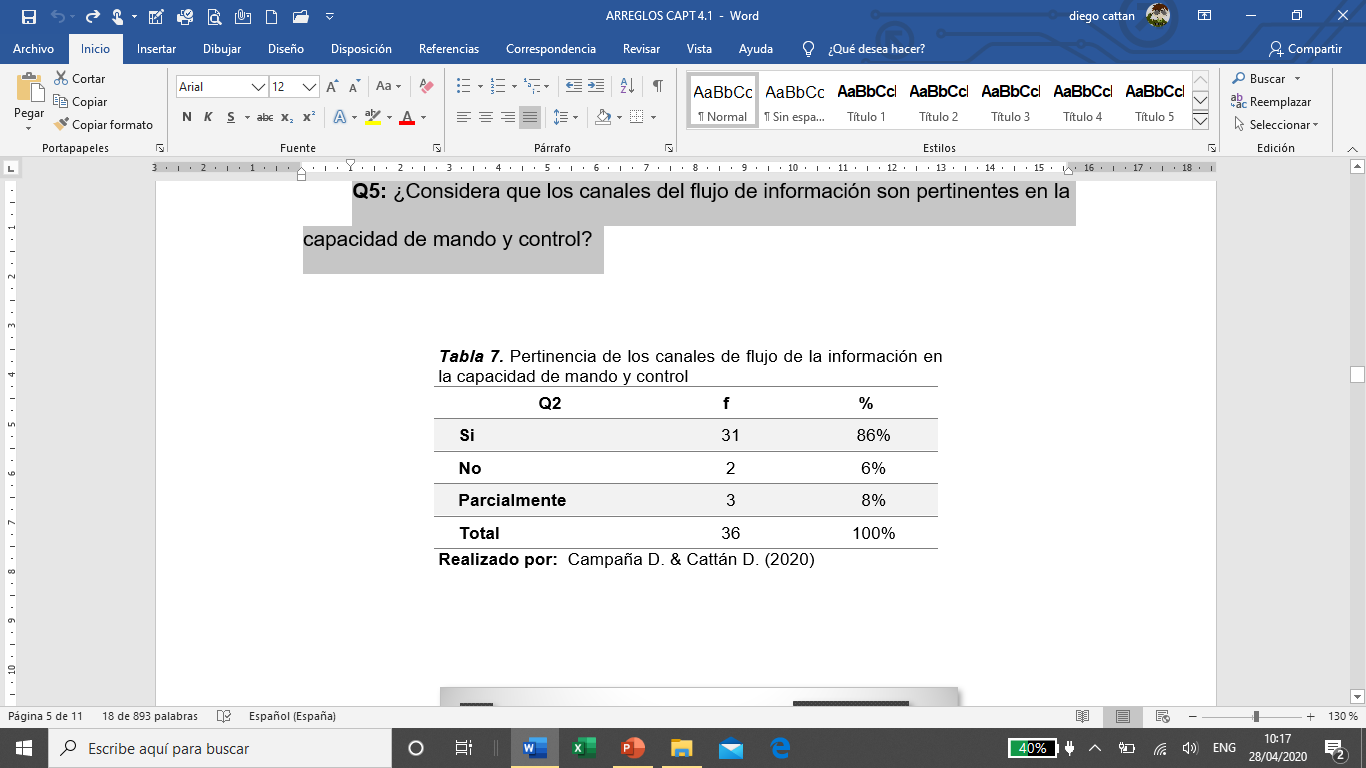 CAMPAÑA - CATTÁN
ANÁLISIS DE RESULTADOS
Q6: ¿Cuáles considera las falencias de los canales de comunicación empleados en el flujo de información para la capacidad de mando y control en relación a las operaciones de ámbito interno?
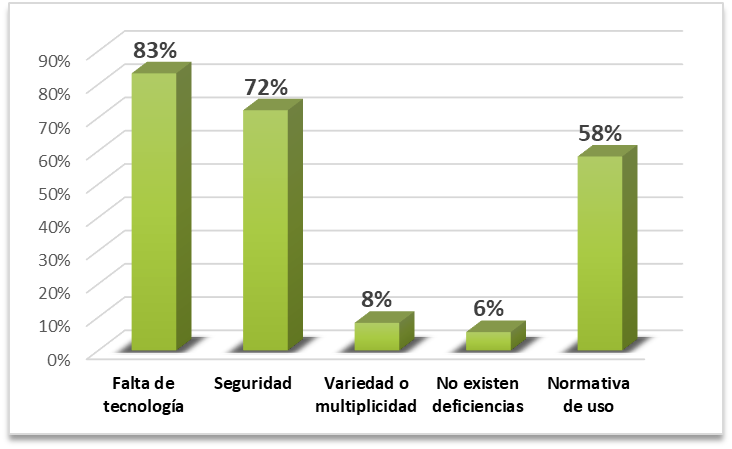 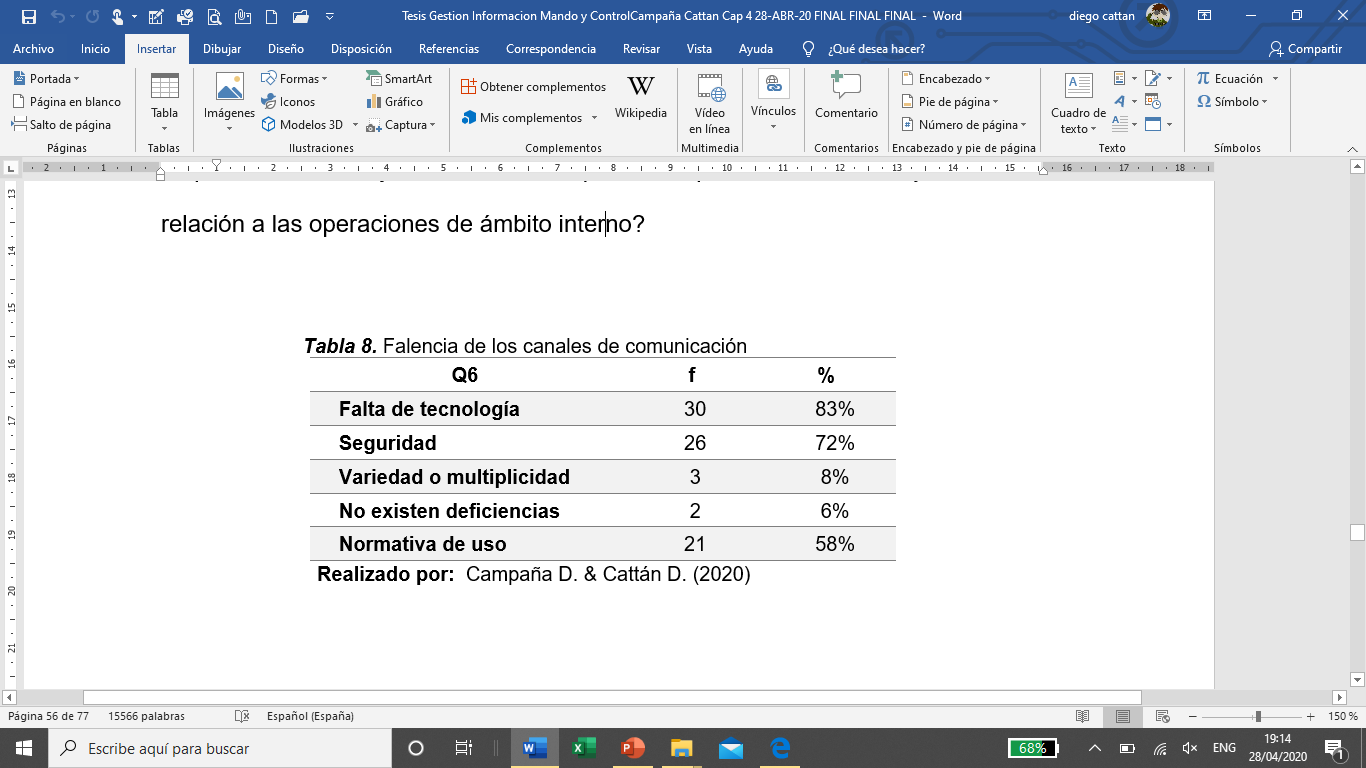 CAMPAÑA - CATTÁN
ANÁLISIS DE RESULTADOS
Q7: ¿Con respecto a los procesos para la utilización de los canales de comunicación, cuál considera que sea una deficiencia en la capacidad de mando y control en relación a las operaciones de ámbito interno?
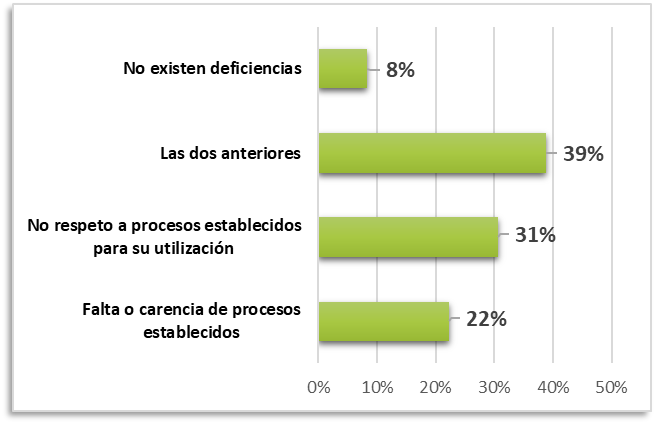 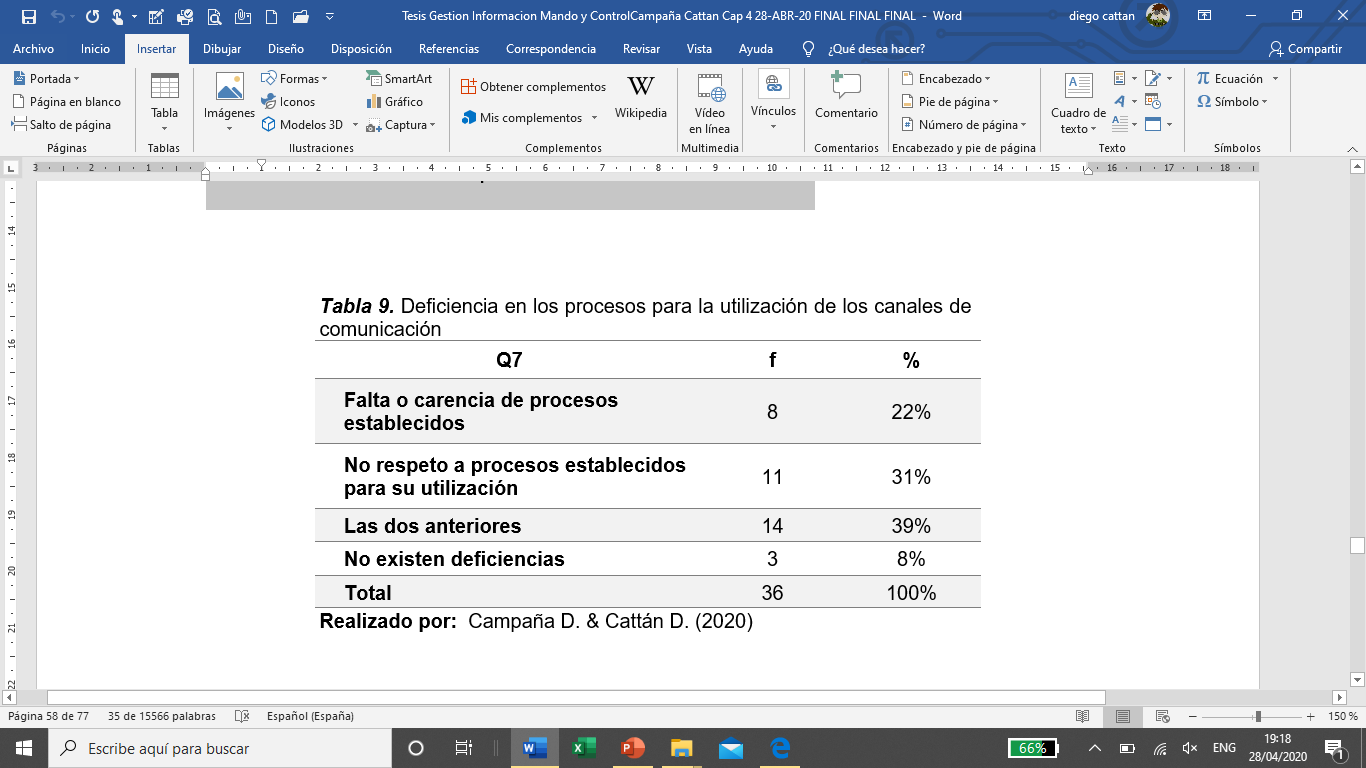 CAMPAÑA - CATTÁN
ANÁLISIS DE RESULTADOS
Q8: ¿Existen facilidades, para solicitar información a la fuente para la toma de decisiones en las operaciones d de ámbito interno?
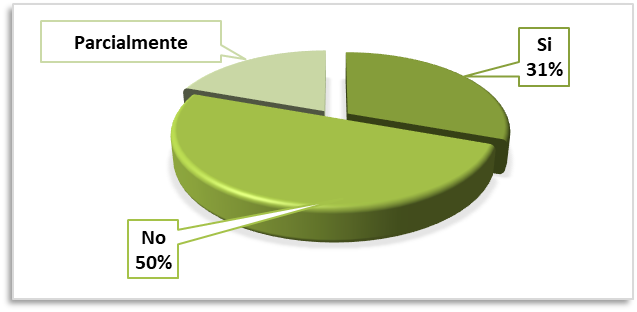 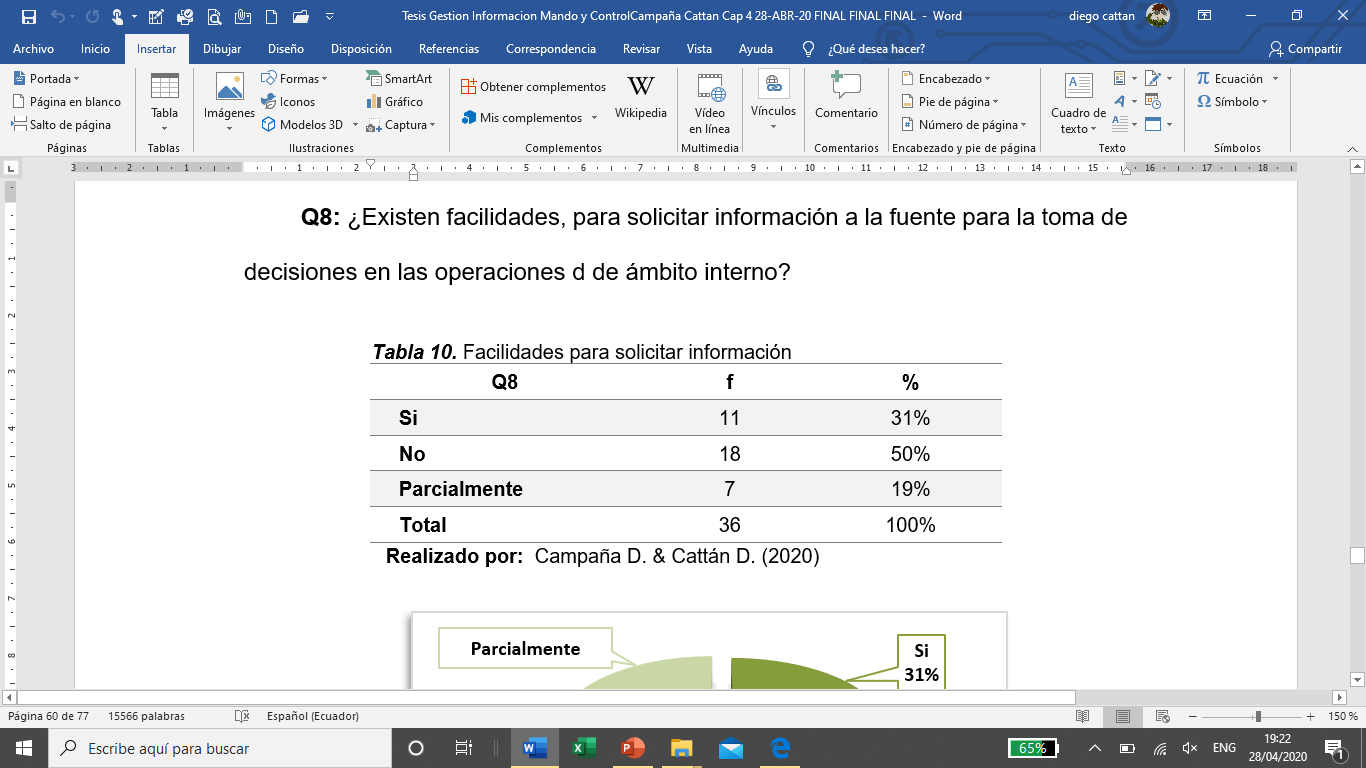 CAMPAÑA - CATTÁN
ANÁLISIS DE RESULTADOS
Q9: ¿El tipo de comunicación en la capacidad de mando y control en las operaciones de ámbito interno es?
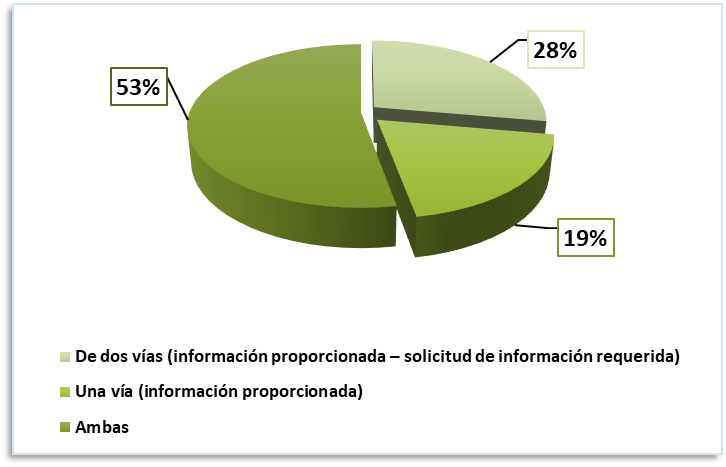 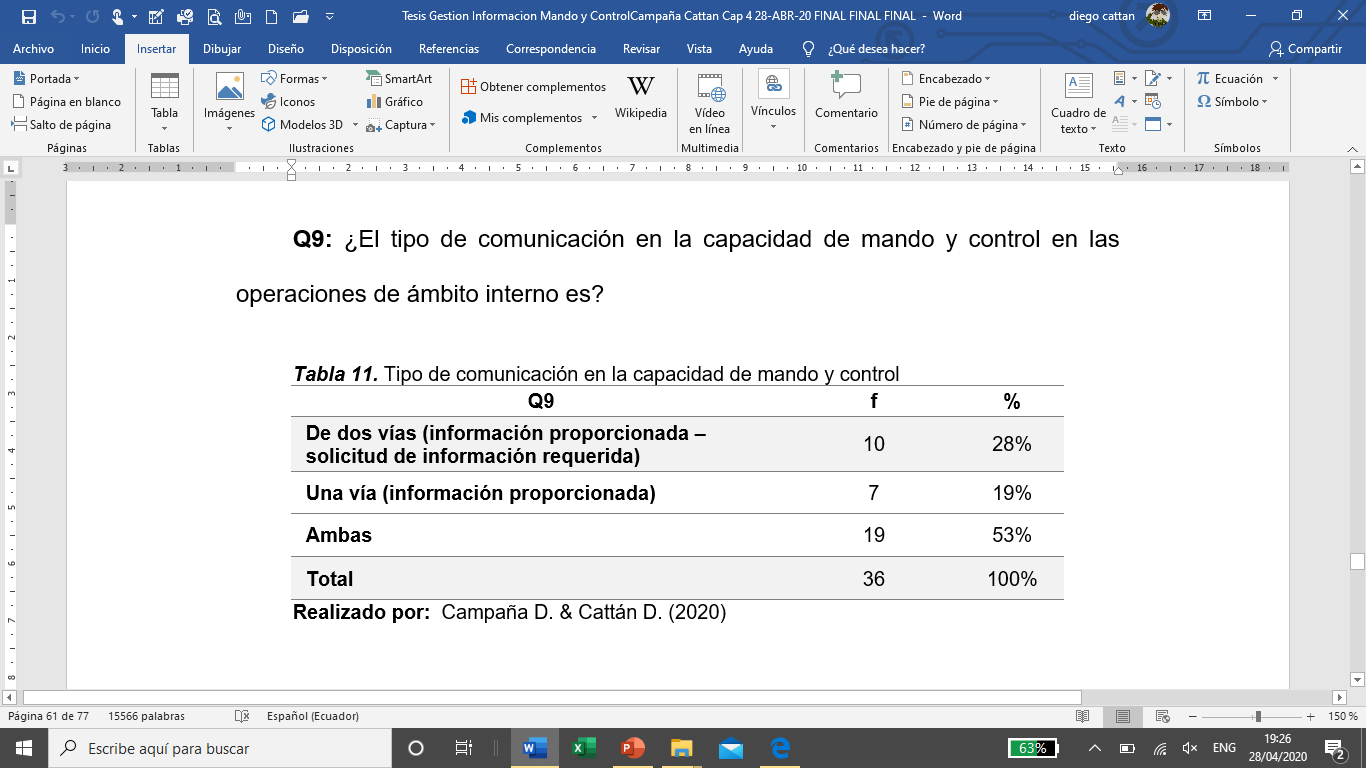 CAMPAÑA - CATTÁN
ANÁLISIS DE RESULTADOS
Q10: ¿Existe una evaluación de las órdenes, toma de decisiones e informes en relación a la gestión de información?
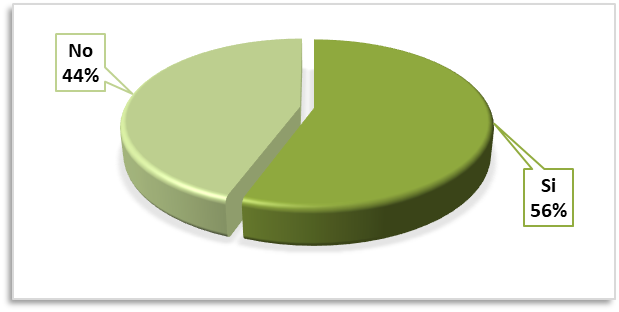 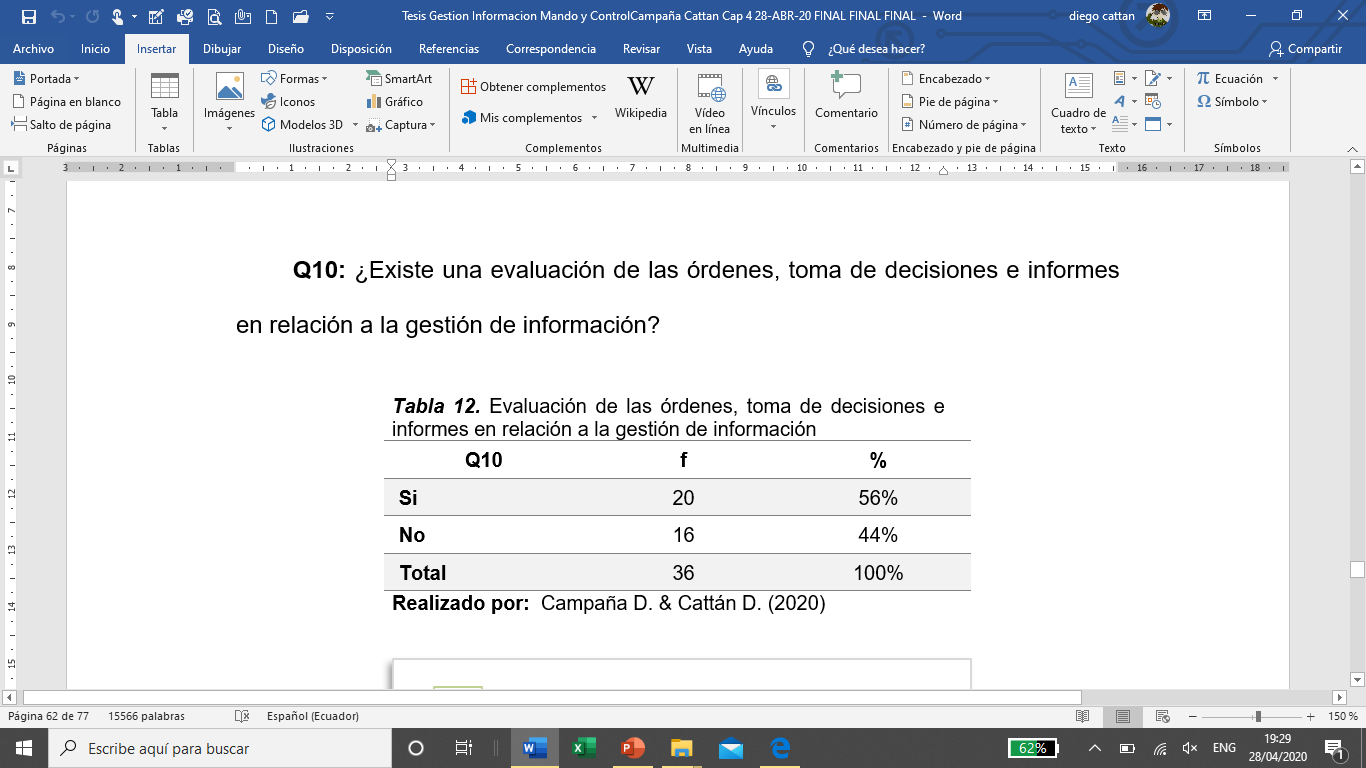 CAMPAÑA - CATTÁN
DIMENSIÓN POLÍTICA
La Constitución Ecuatoriana 2008: Los Principios Fundamentales, los responsables son:
La Dirección de Información, a cargo de coordinar la gestión del SNI y entregar al país información sobre diferentes aspectos de la realidad nacional, que sirva de insumo para la planificación y gestión del Estado.
La Dirección de Investigación, responsable de promover la realización y difusión de investigaciones, estudios sectoriales y documentos metodológicos que apoyen la formulación de políticas públicas y la elaboración de propuestas de desarrollo.
La Dirección de Tecnologías de Información y Comunicaciones, encargada de evaluar y ejecutar planes, programas y proyectos con el fin de proveer nuevas TIC que apoyen la planificación nacional y la gestión institucional.
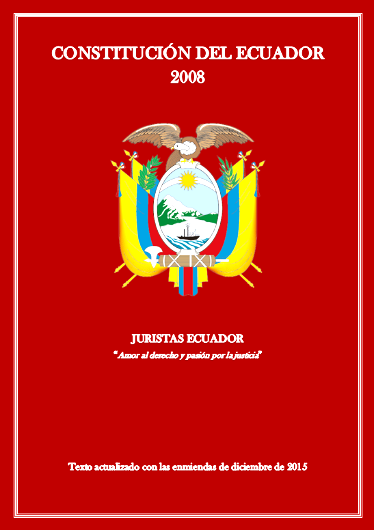 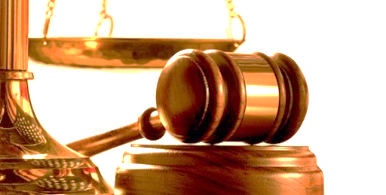 El Sistema Nacional de Información (SNI), es coordinado por la Secretaría Técnica de Planificación “Planifica Ecuador”.

Constituye el conjunto organizado de elementos que permiten la interacción de actores con el objeto de acceder, recoger, almacenar y transformar datos en información relevante para la planificación del desarrollo y las finanzas públicas. 

Código de Planificación y Finanzas Públicas, Art. 33 Registro Oficial No. 306, año 2010.

Este es el sistema general (diseñado en el gobierno de Correa) pero NO existe en el ámbito de las Fuerzas Armadas, solo habla de la información nacional y conformada por zonas.
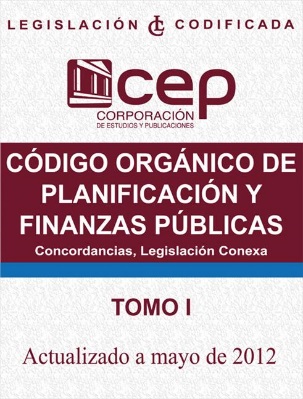 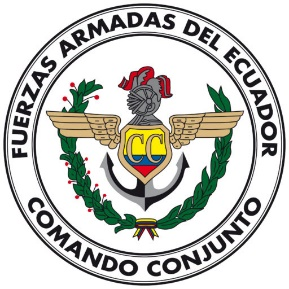 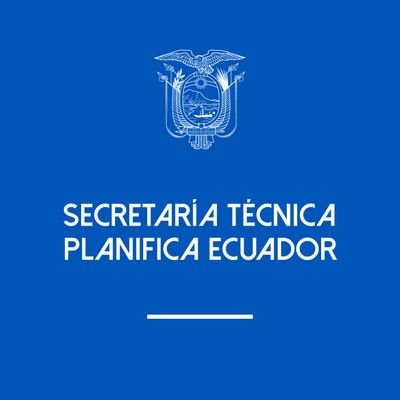 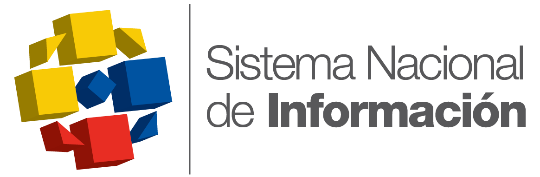 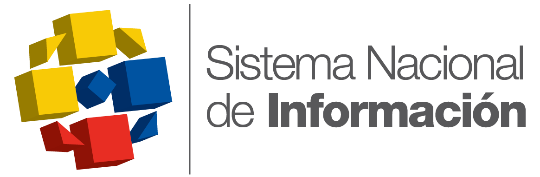